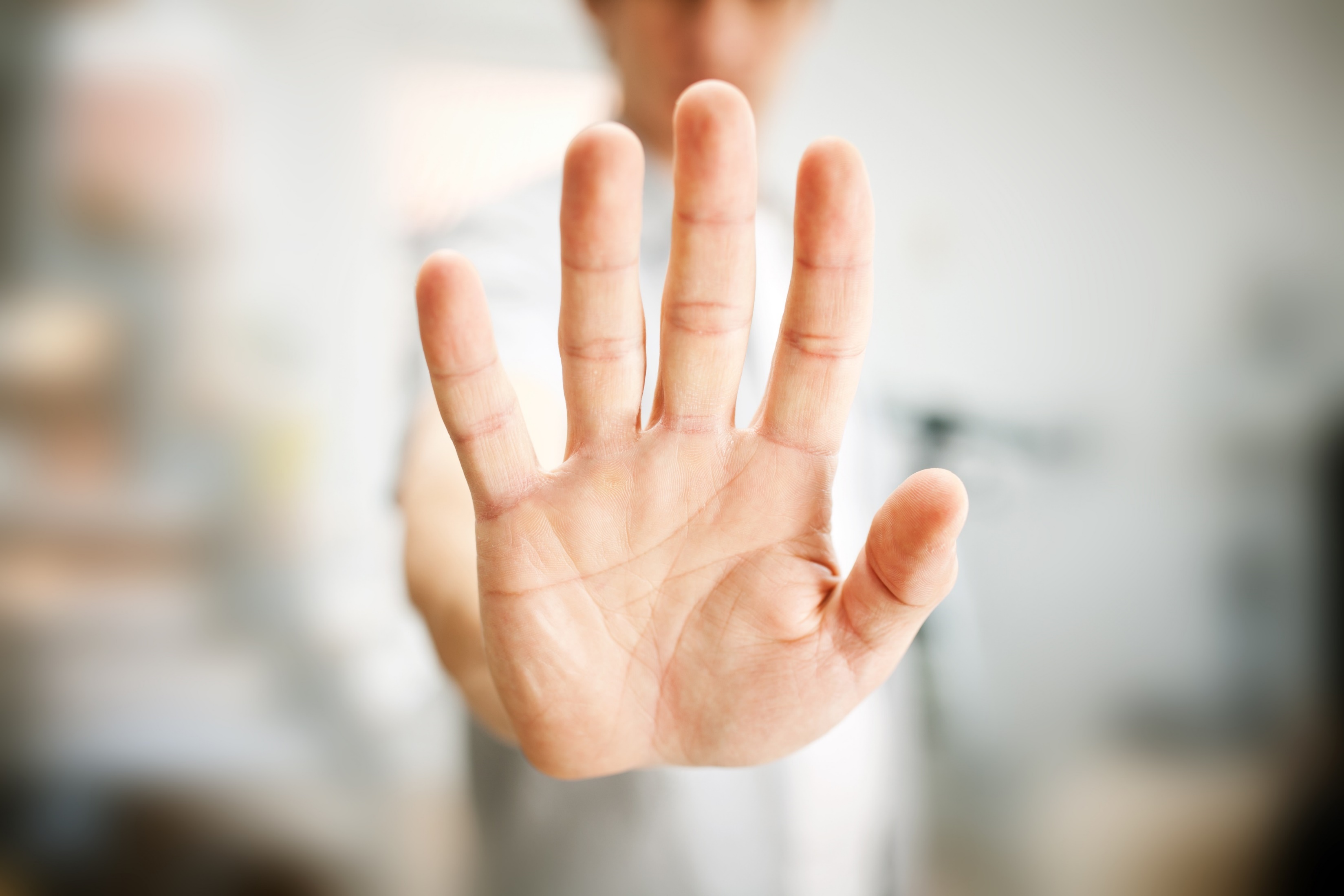 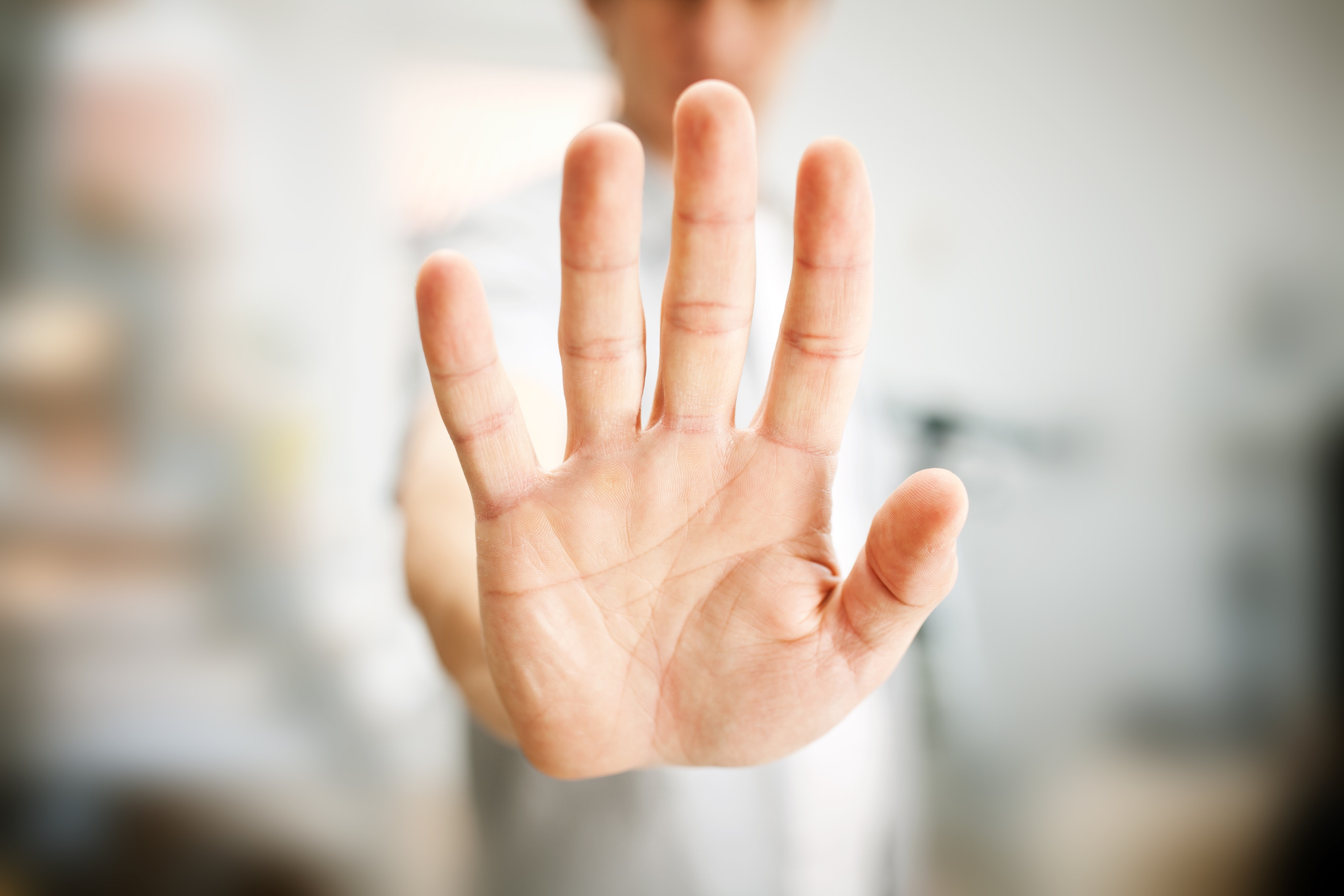 Resisting God
Genesis 32:24-32
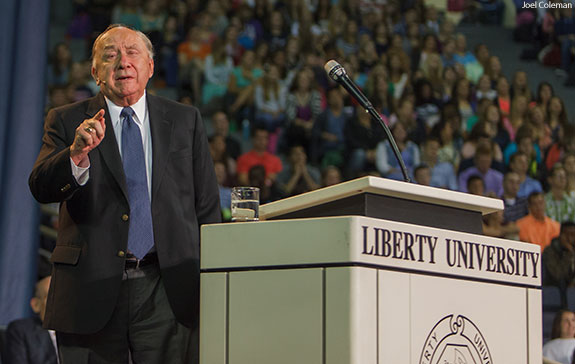 1. A LIFE OF RESISTANCE
ELMER TOWNS ON JACOB
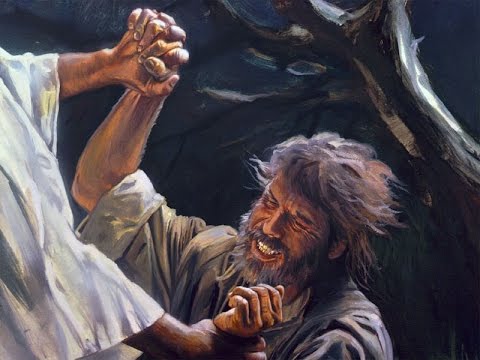 2. The Resistive One is Confronted.
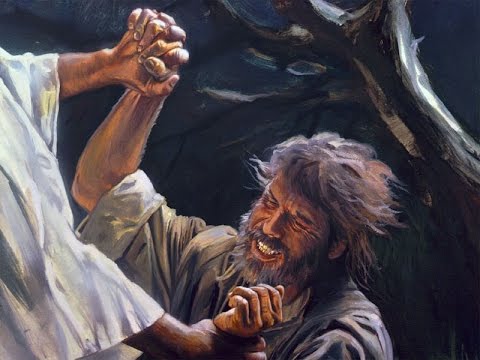 “I saw God face to face, 
yet my life was spared”
Genesis 32:30
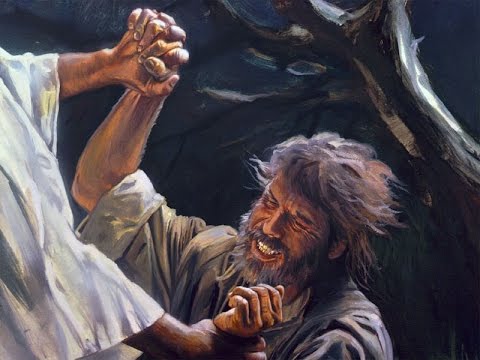 “and God blessed him there.”
Genesis 32:29
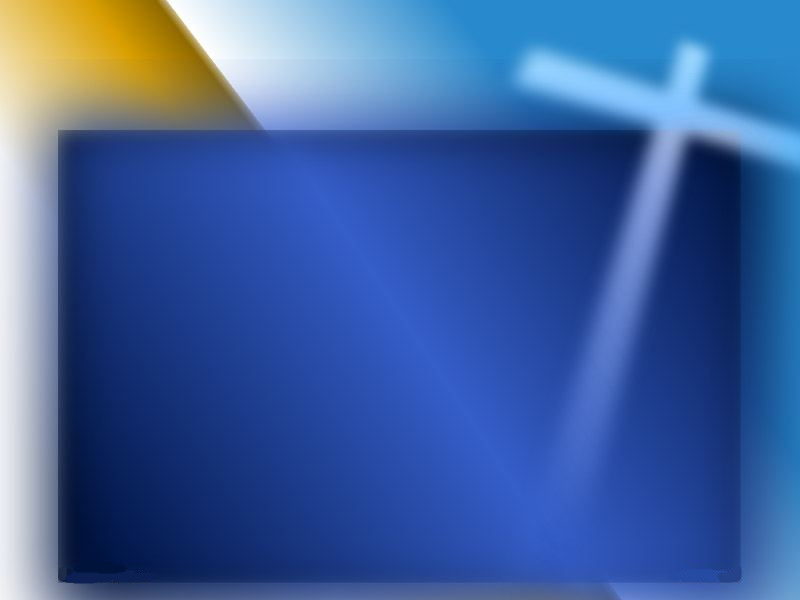 Romans 8:28-29 (NKJV) 28 And we know that all things work together for good to those who love God, to those who are the called according to His purpose. 29 For whom He foreknew, He also predestined to be conformed to the image of His Son, that He might be the firstborn among many brethren.
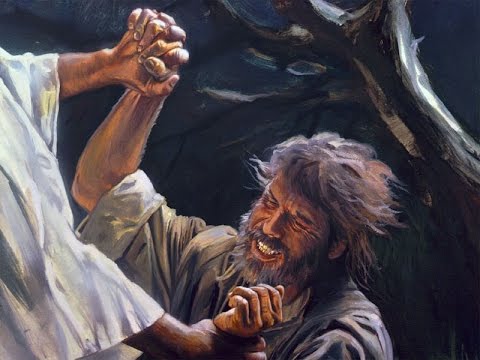 3. Resisting God brings adversity.
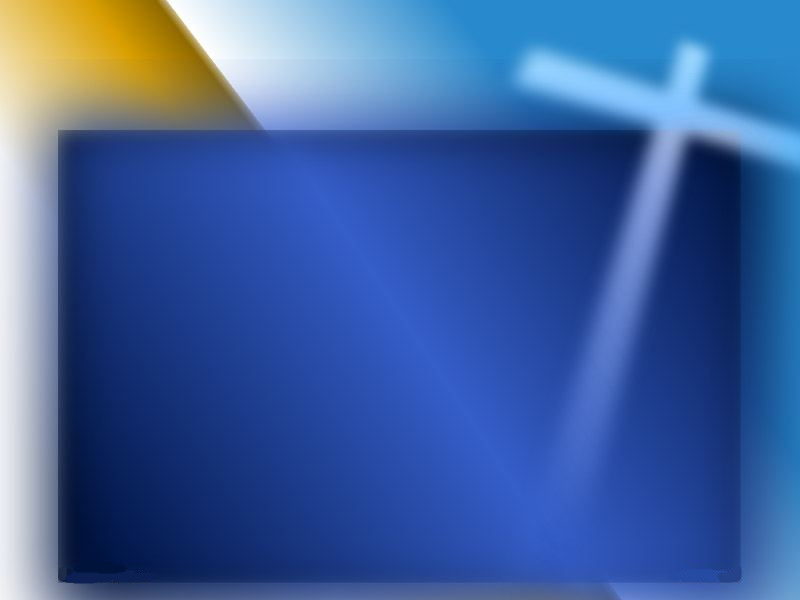 2 Corinthians 11:24-27 (The Message) 24 I've been flogged five times with the Jews' thirty-nine lashes, 25 beaten by Roman rods three times, pummeled with rocks once. I've been shipwrecked three times, and immersed (adrift) in the open sea for a night and a day. 26 In hard traveling year in and year out, I've had to ford rivers, fend off robbers,
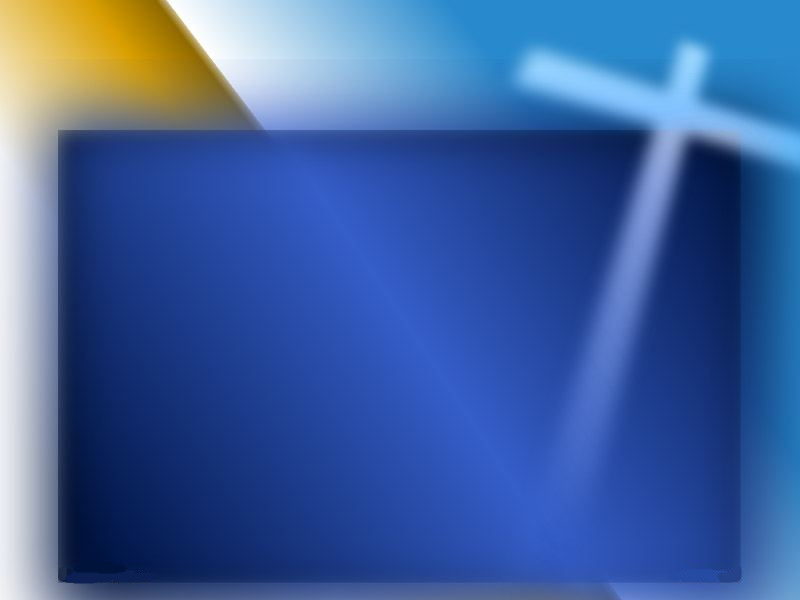 struggled with friends, struggled with foes. I've been at risk in the city, at risk in the country, endangered by desert sun and sea storm, and betrayed by those I thought were my brothers. 27 I've known drudgery and hard labor, many a long and lonely night without sleep, many a missed meal, blasted by the cold, naked to the weather.
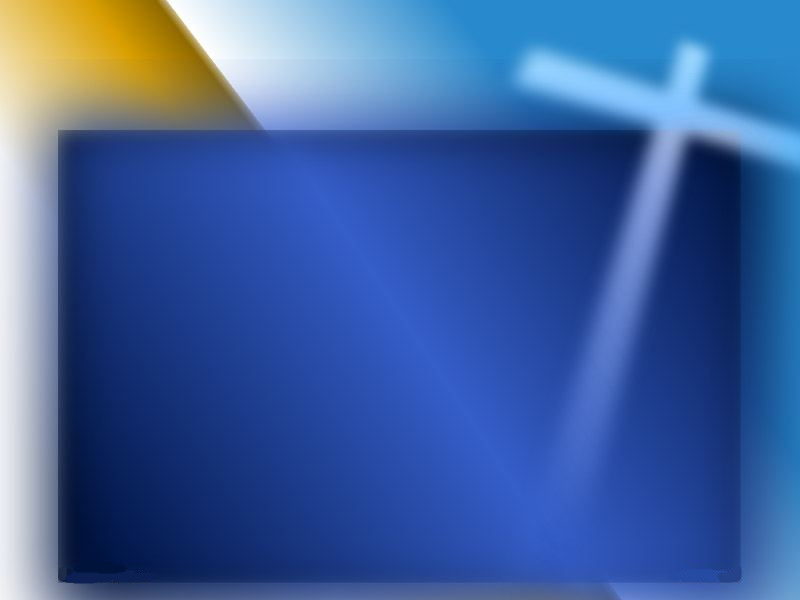 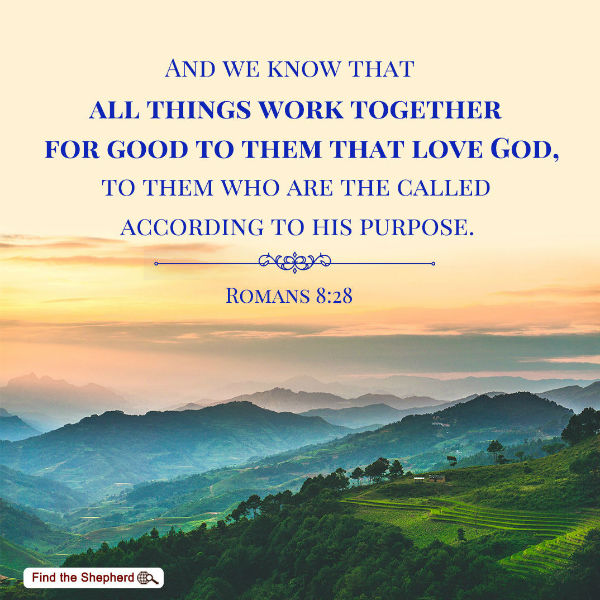 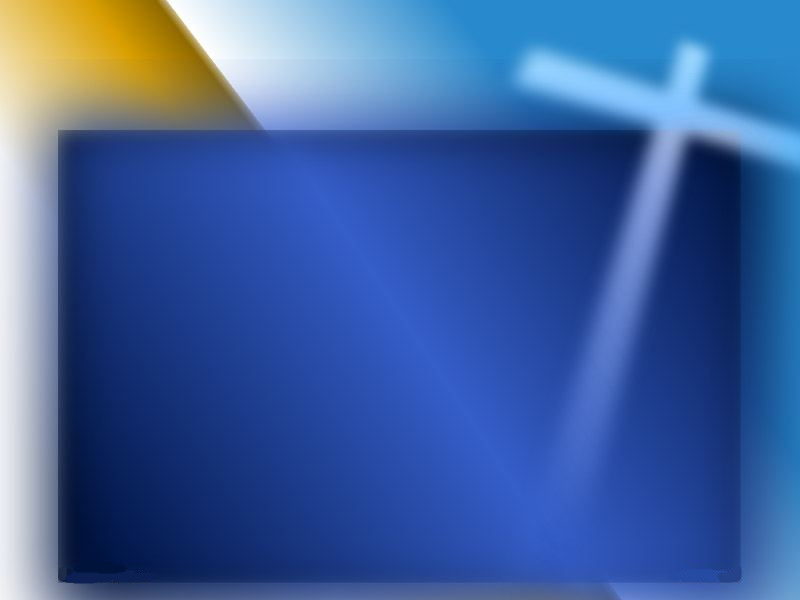 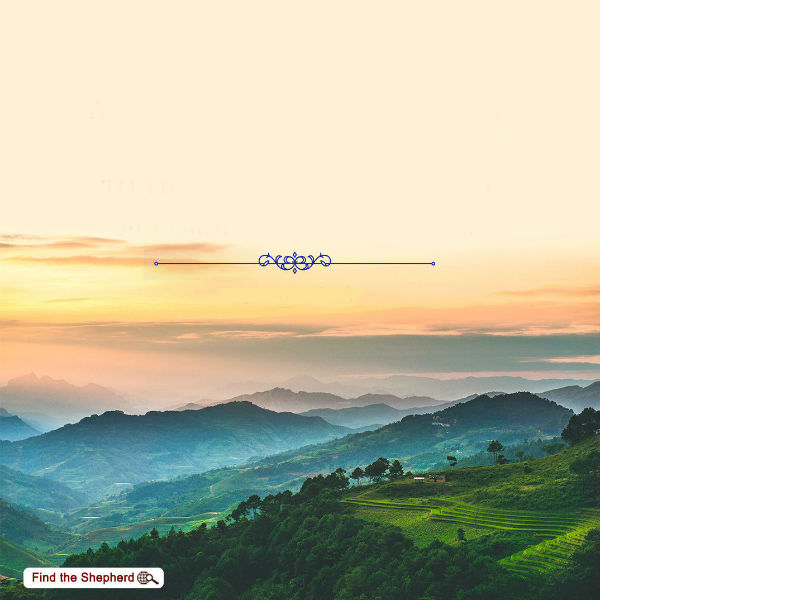 And I am sure that God who began the good work within you will keep right on helping you grow in his grace until his task within you is finally finished on that day when Jesus Christ returns.
PHILIPPIANS 1:6 TLB
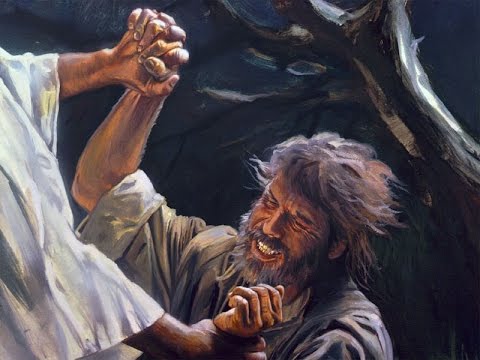 4. Everyone experiences adversity.
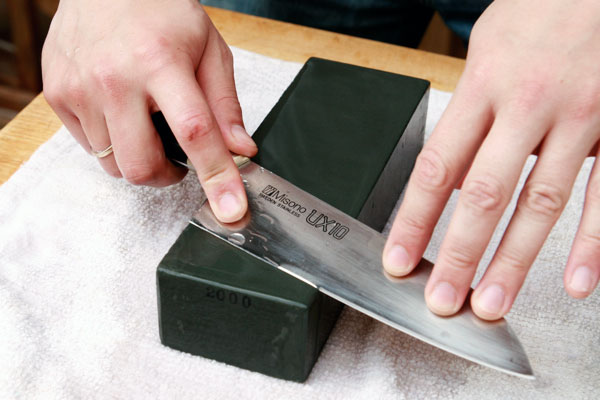 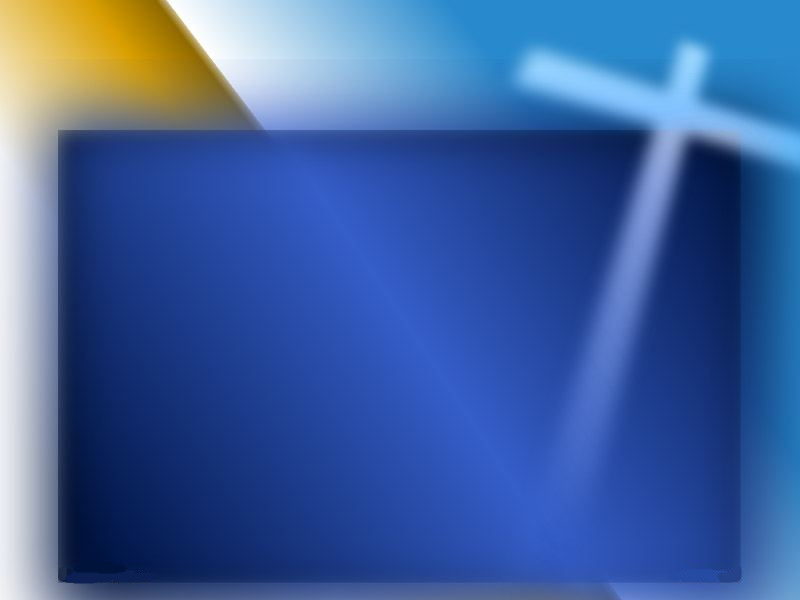 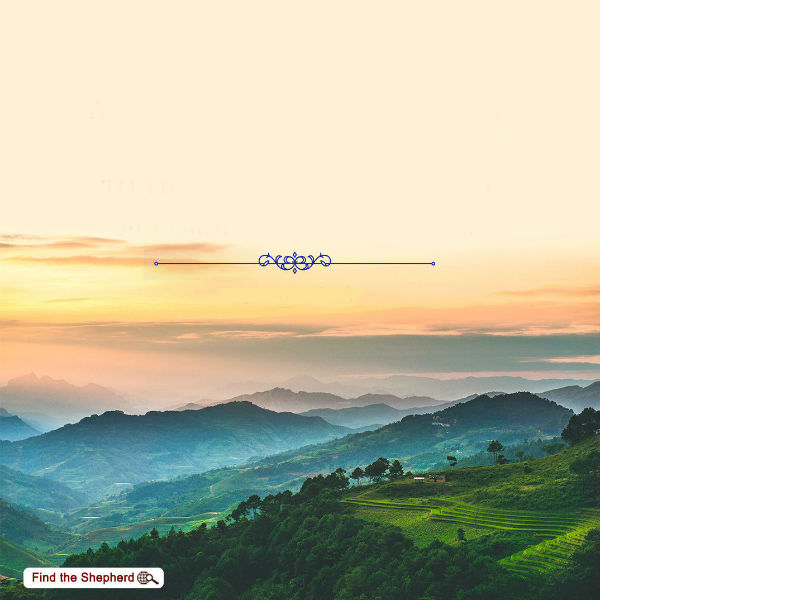 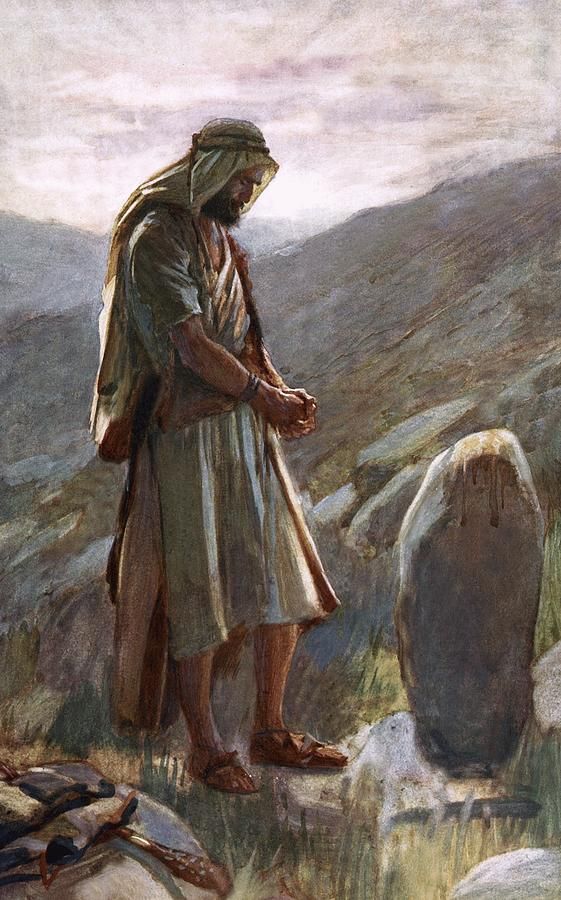 They both had their share of adversity.
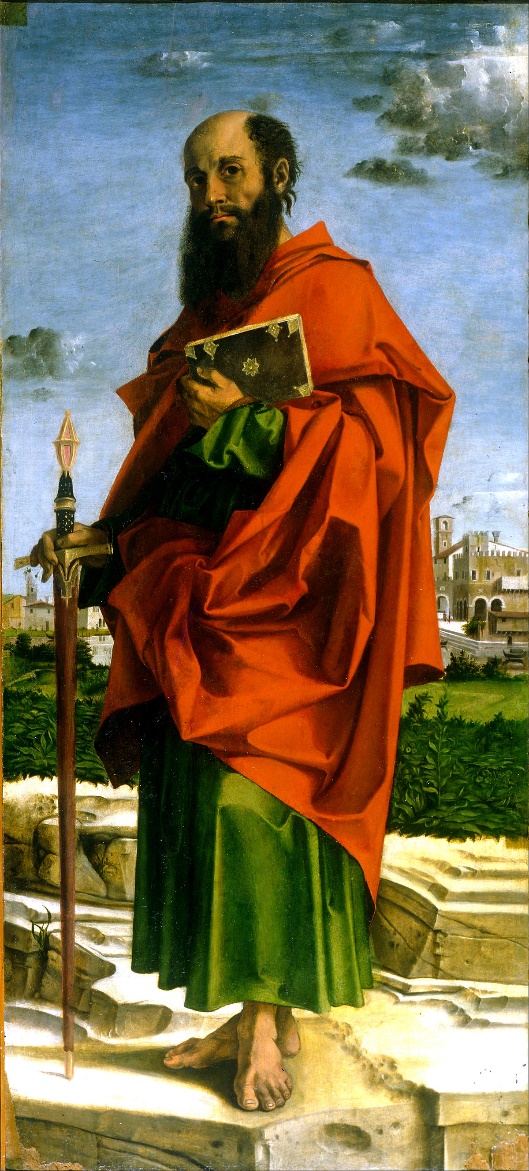 JACOB                AND                  SAUL
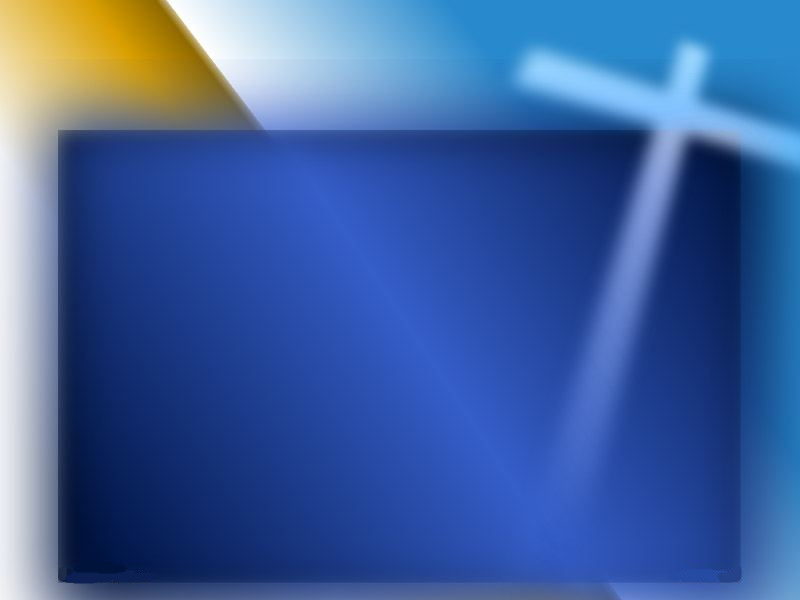 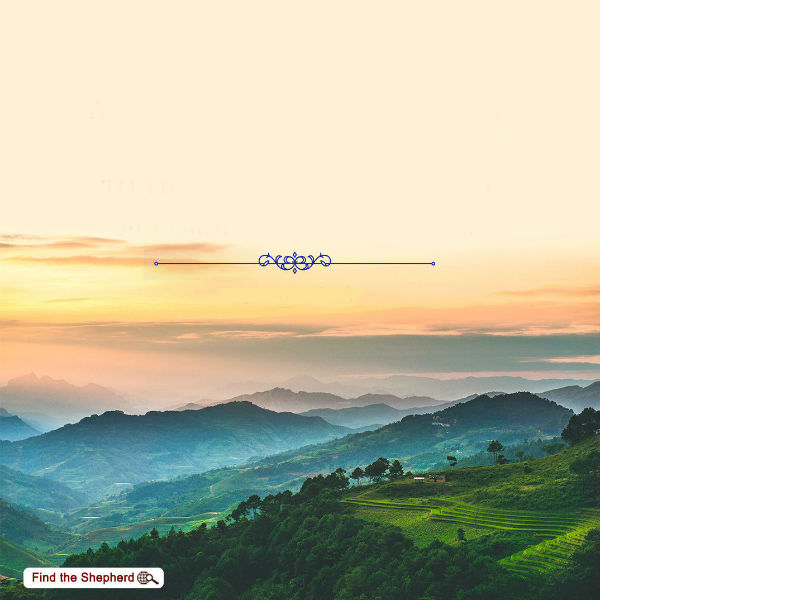 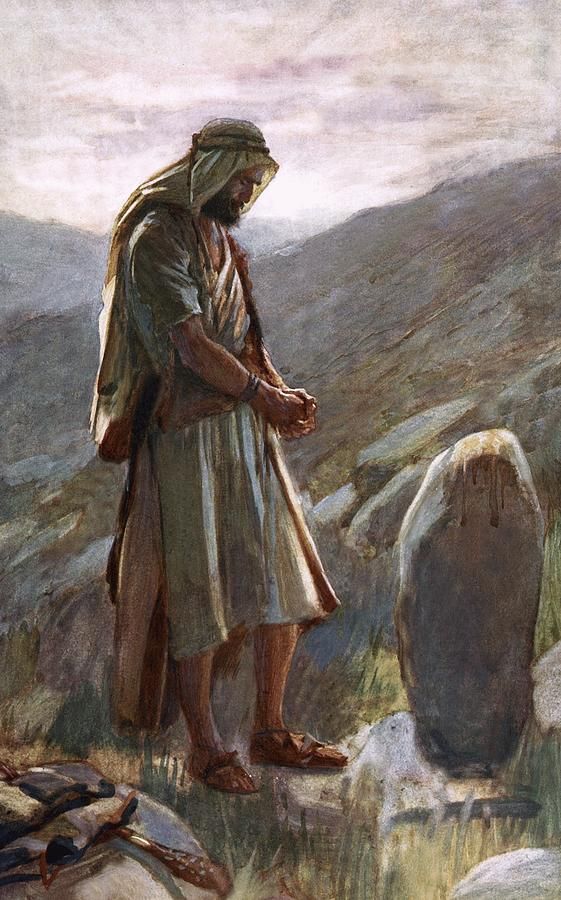 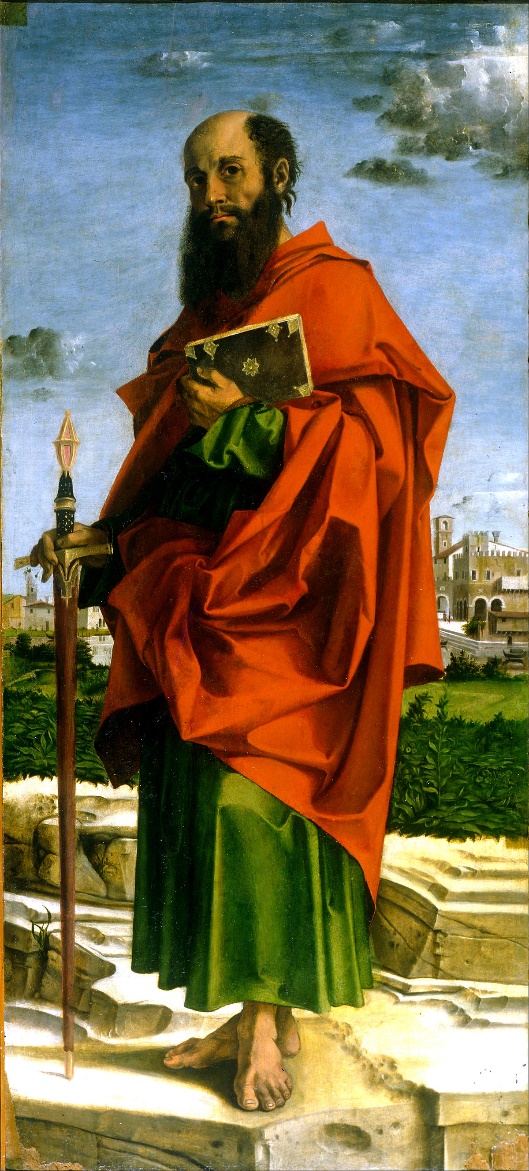 In both their lives adversity leads them to encounter God
JACOB                AND                  SAUL
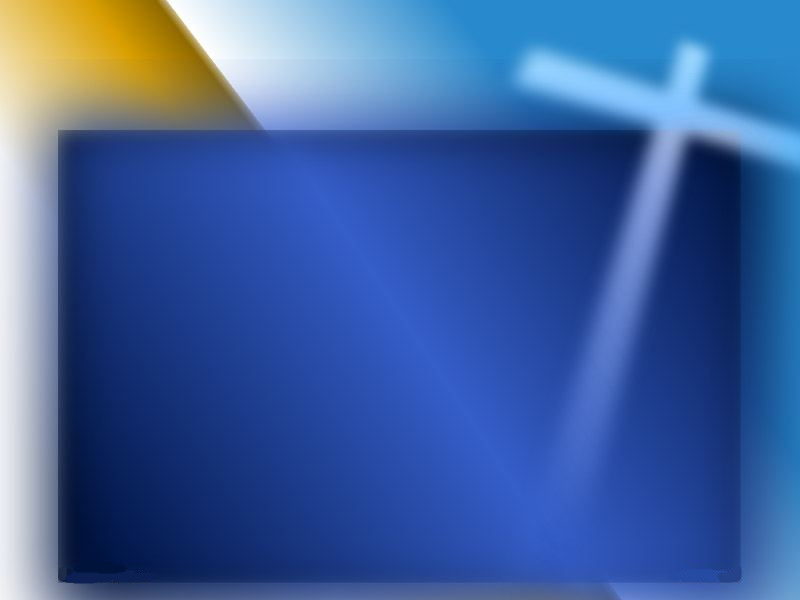 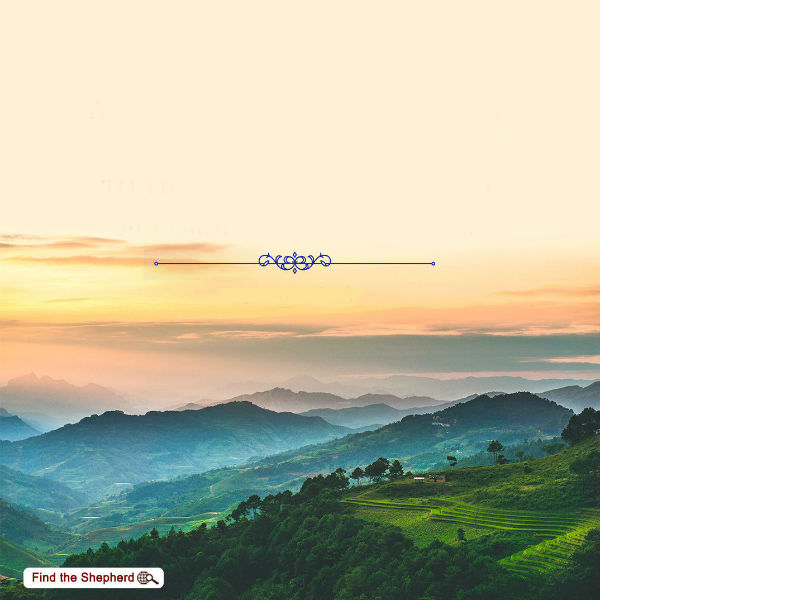 Both were ‘confronted’ by God, and physically compelled to surrender to His spiritual presence.
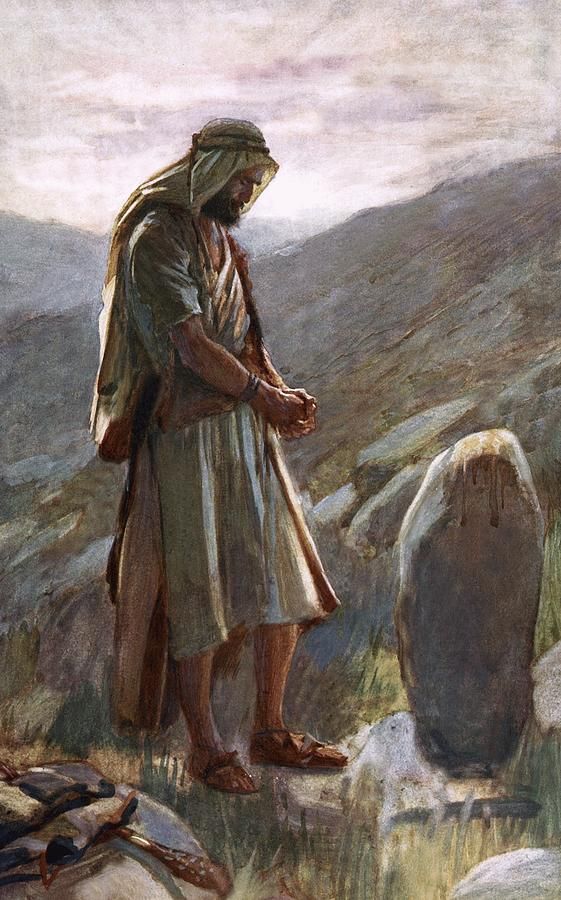 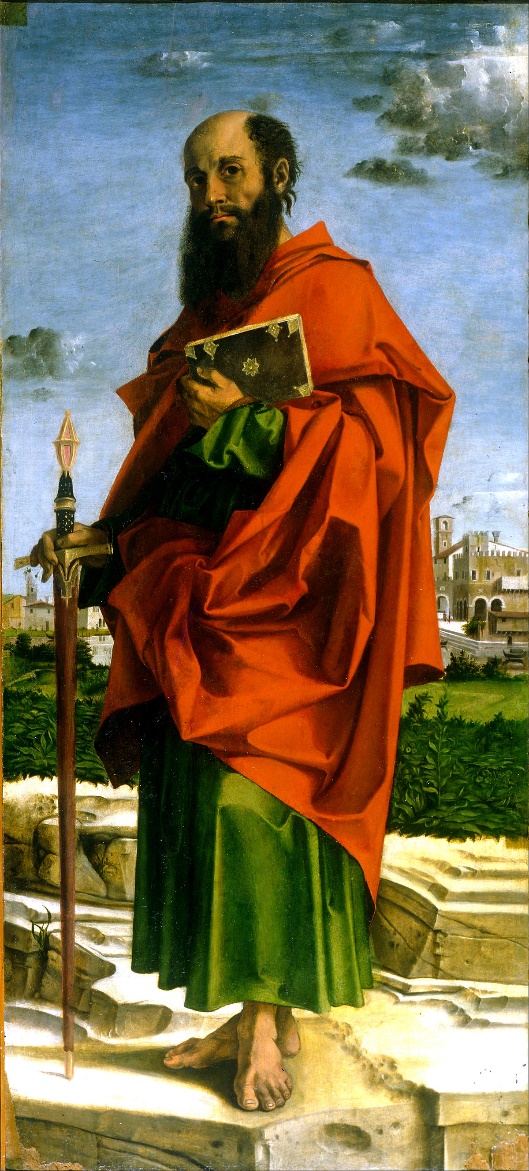 JACOB                AND                  SAUL
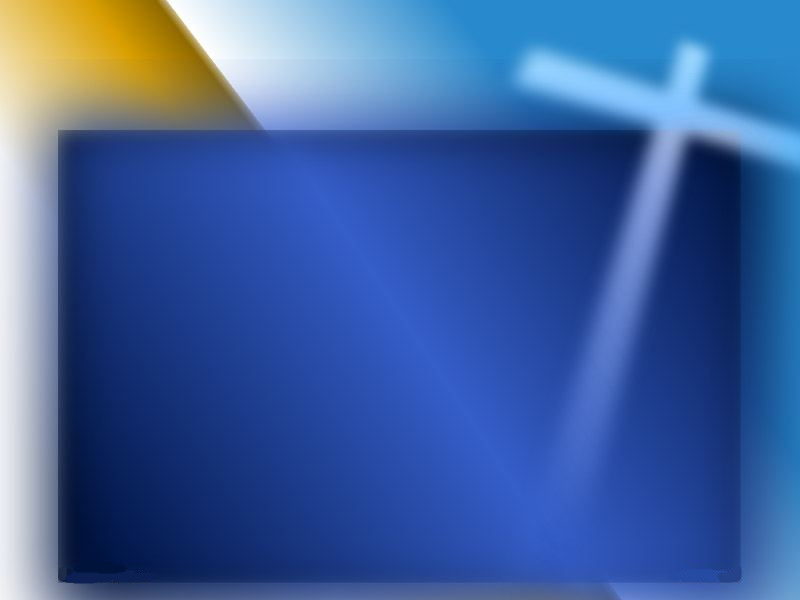 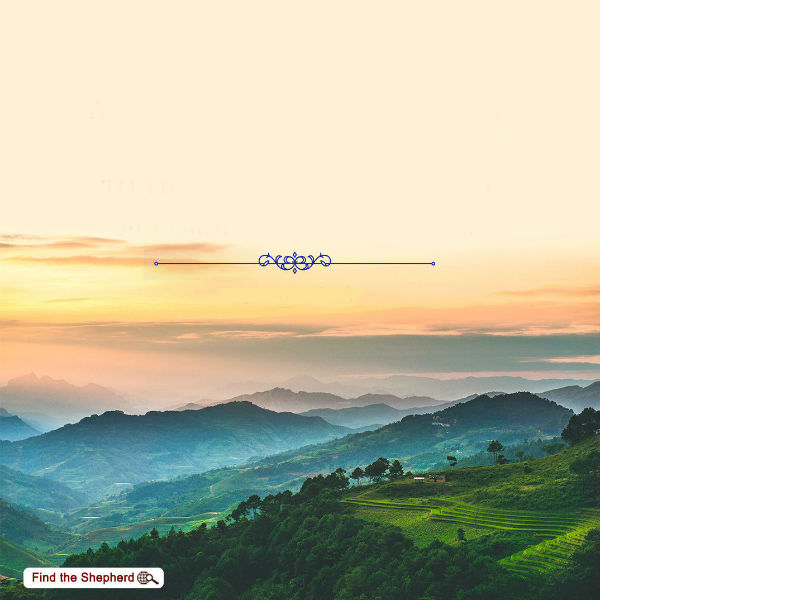 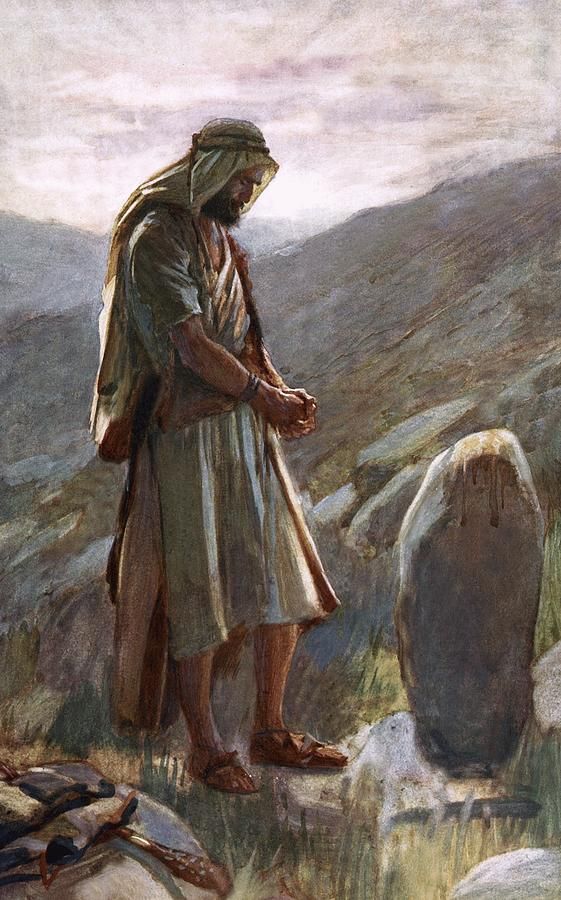 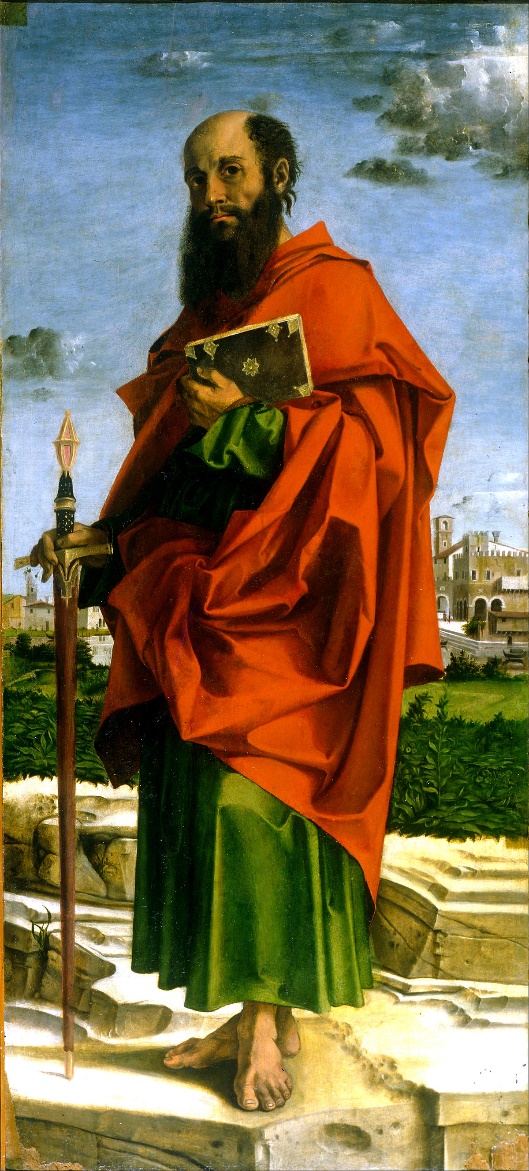 Both were interfering with what God was doing in the lives of others.
JACOB                AND                  SAUL
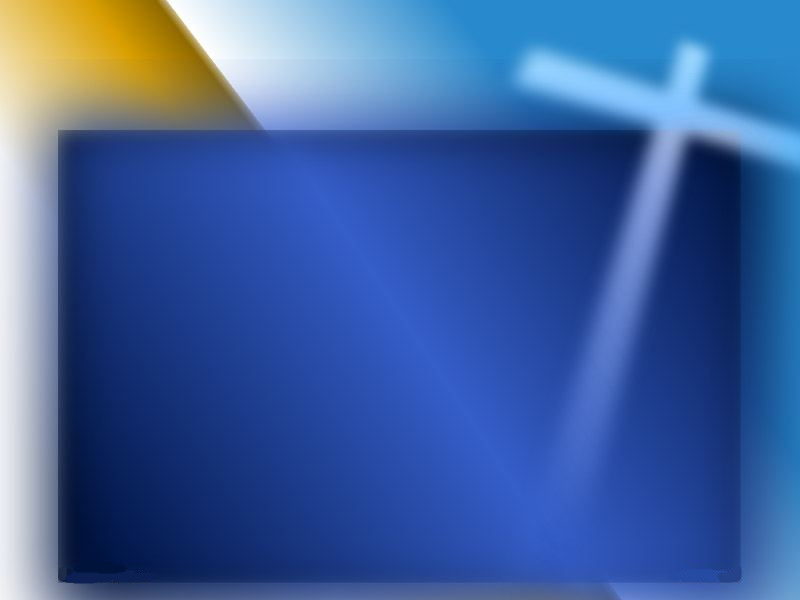 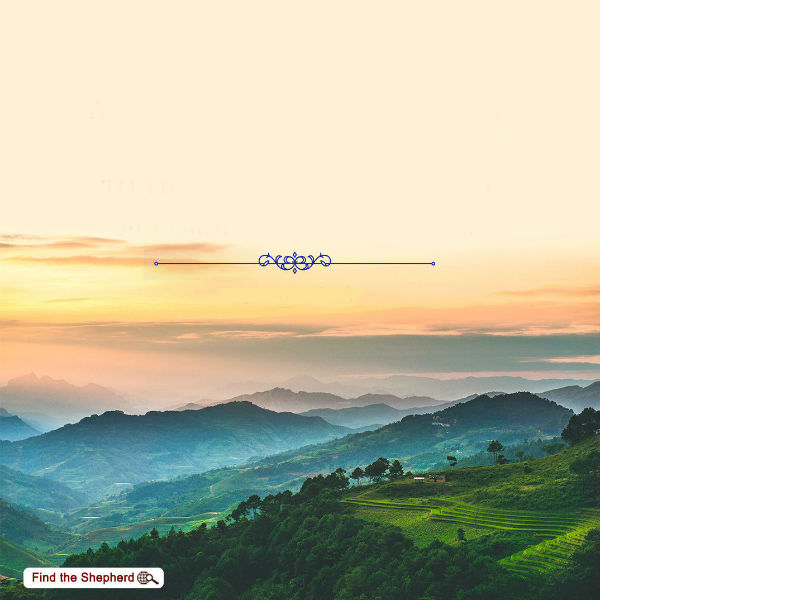 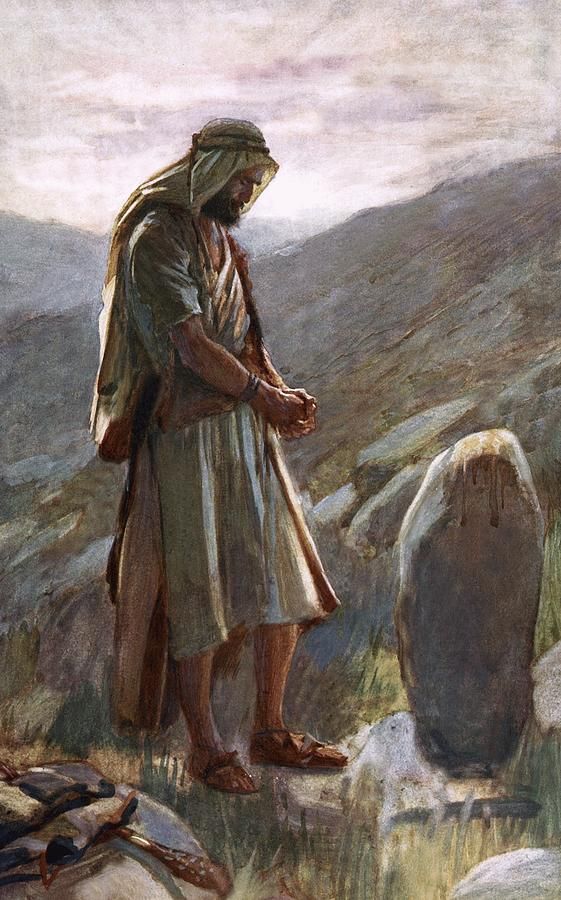 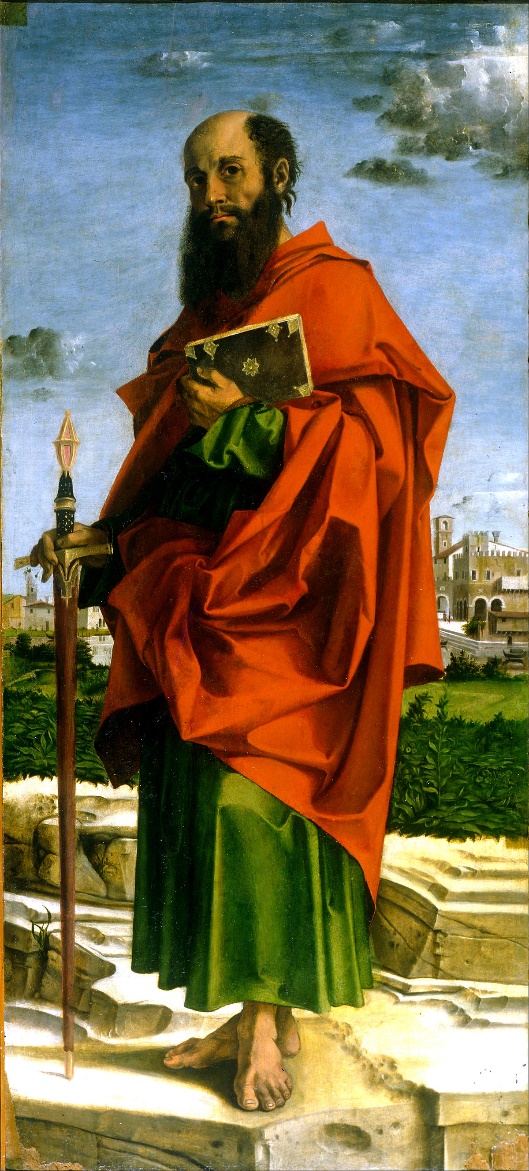 Both were unaware of how God was working around them.
JACOB                AND                  SAUL
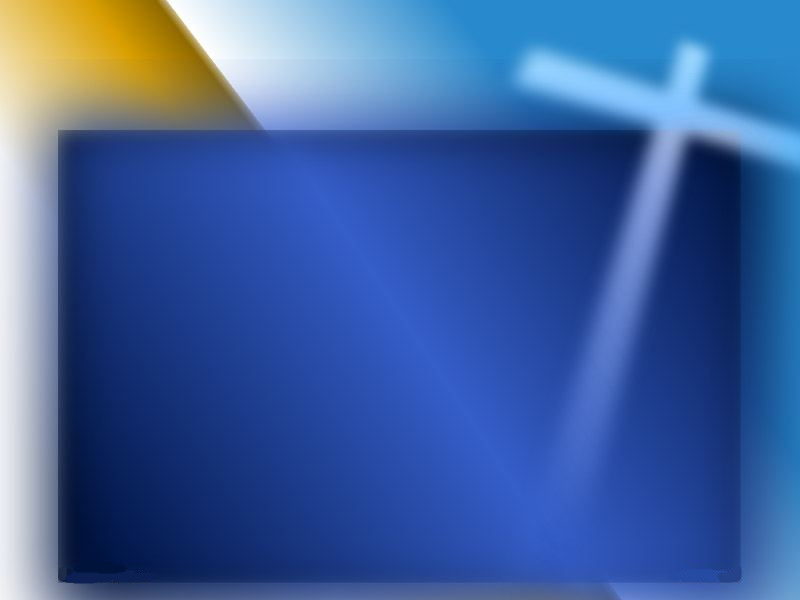 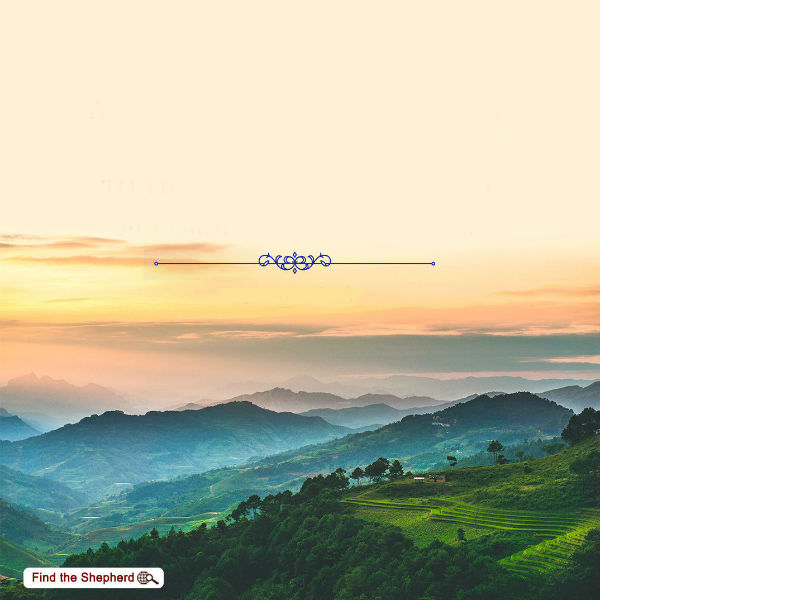 Then Jacob was left alone;
 and a Man wrestled with him 
until the breaking of day.
Genesis 32:24 (NKJV)
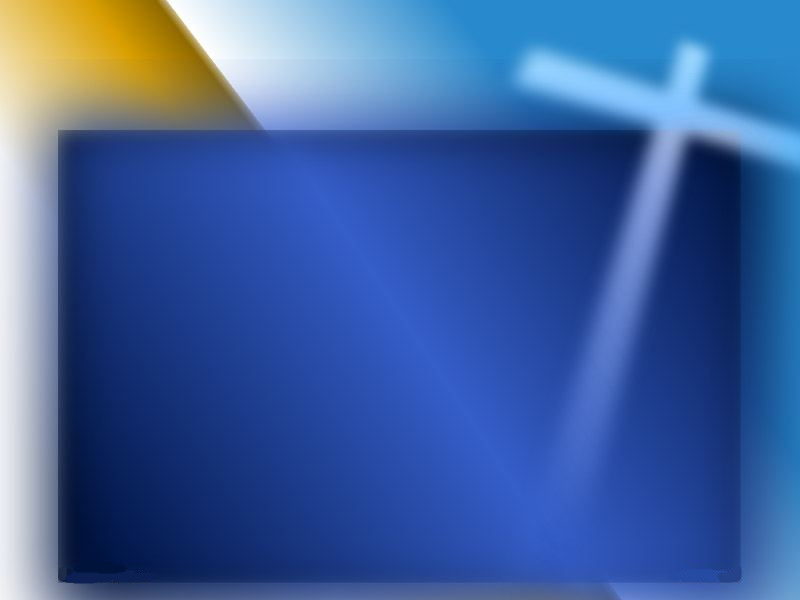 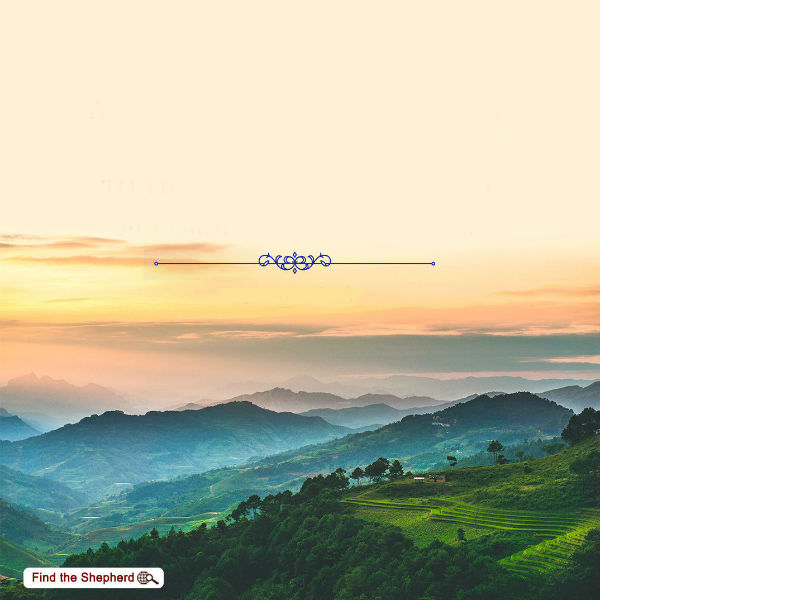 Then Jacob was left alone;
 and a Man wrestled with him 
until the breaking of day.
Genesis 32:24 (NKJV)
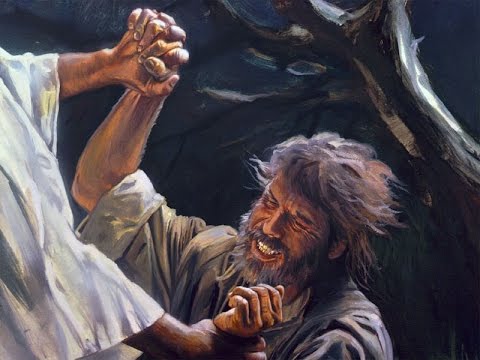 Jacob resisted God 
by being unwilling 
to walk by faith.
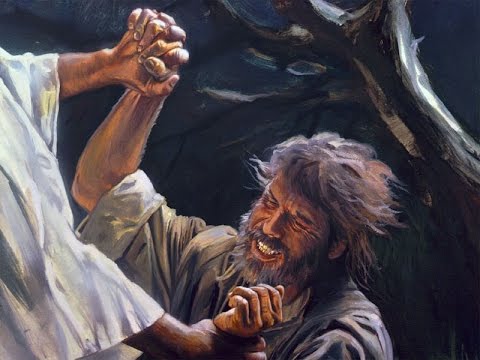 Jacob resisted God by using relationships, rather than 
building relationships.
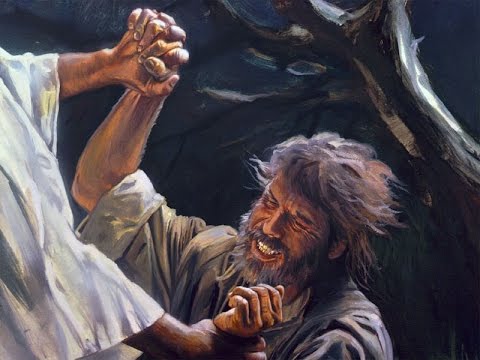 Often our problems with people, 
are a reflection of our 
Struggles with God
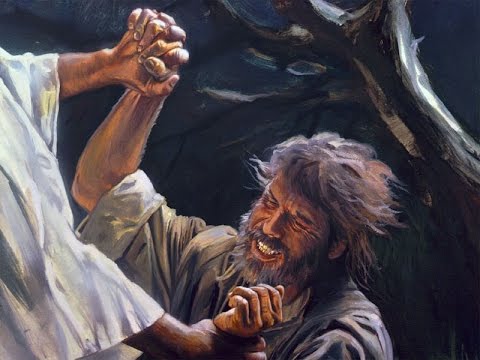 Fighting against God
brings unnecessary
Pain!
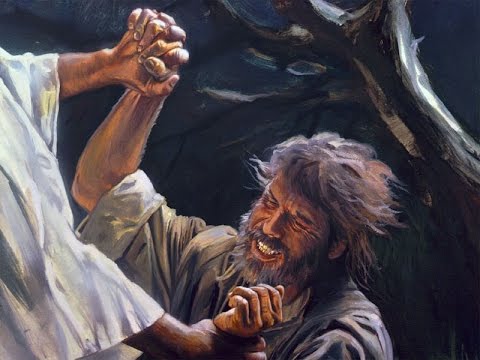 5. What God cares about most is our Spiritual Growth!
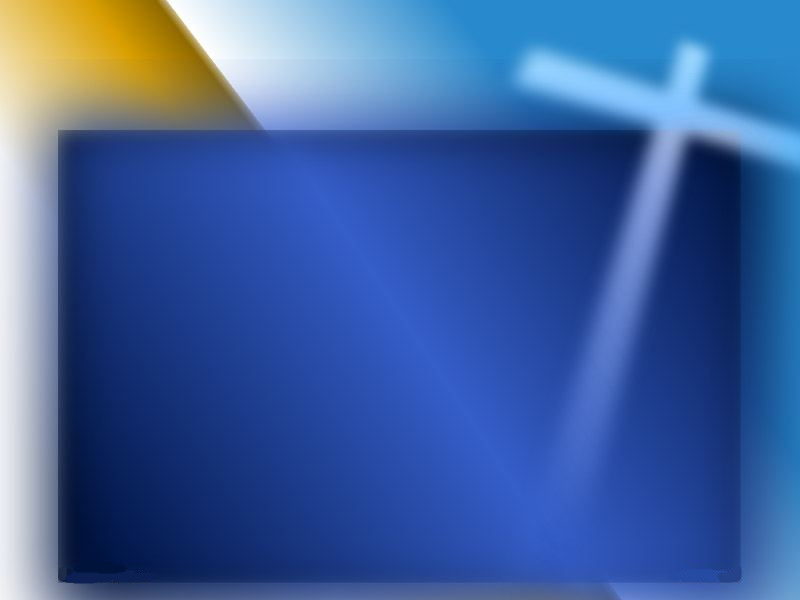 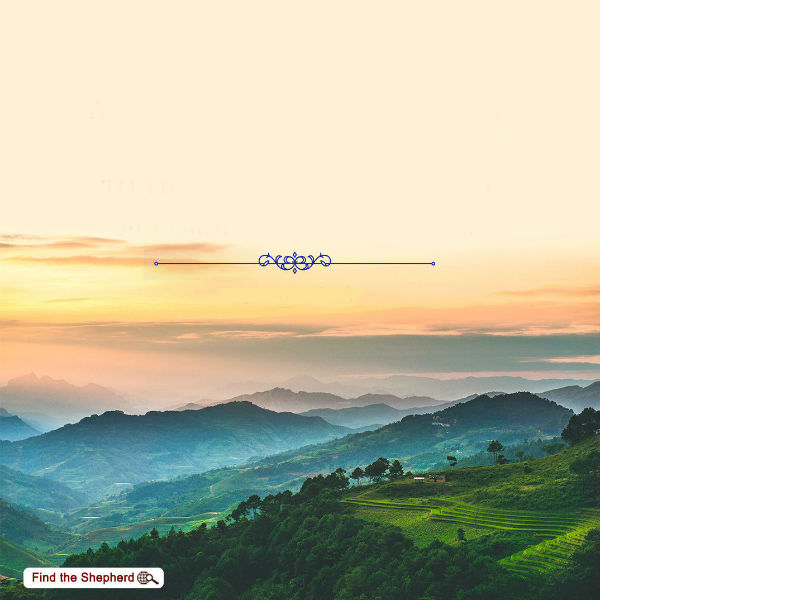 25 When the man saw that he could not defeat him, he struck Jacob's hip socket as they wrestled and dislocated his hip.
Genesis 32:24 (CSB)
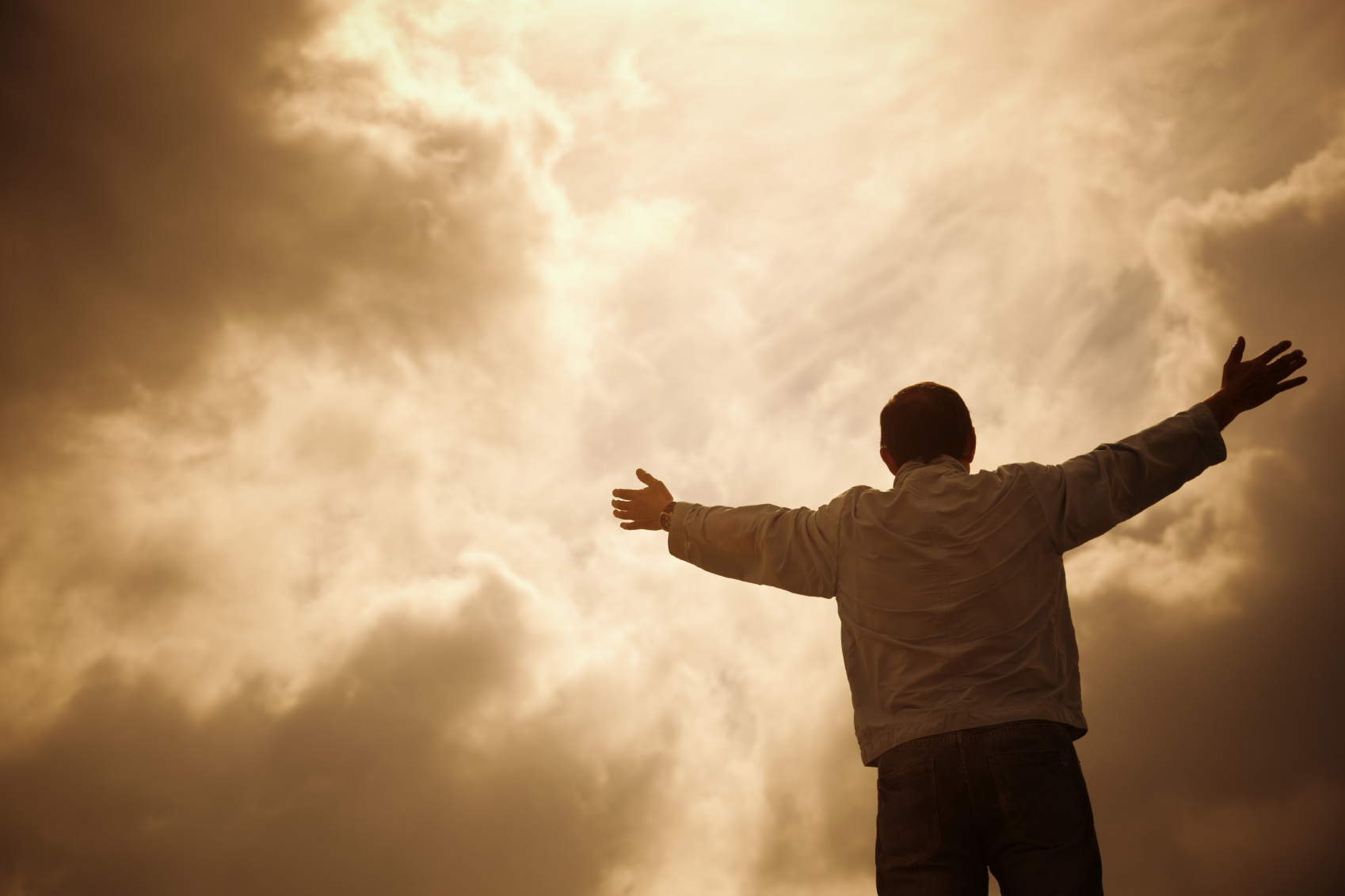 God is Gracious to the One Who Surrenders
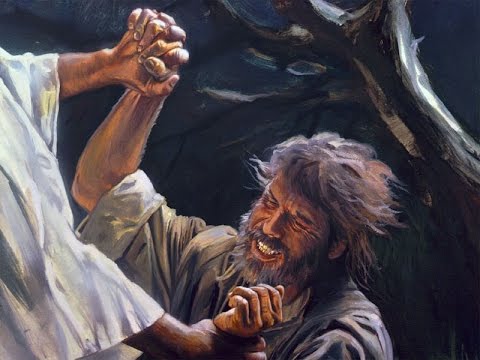 Resisting God will cost you everything in the end.
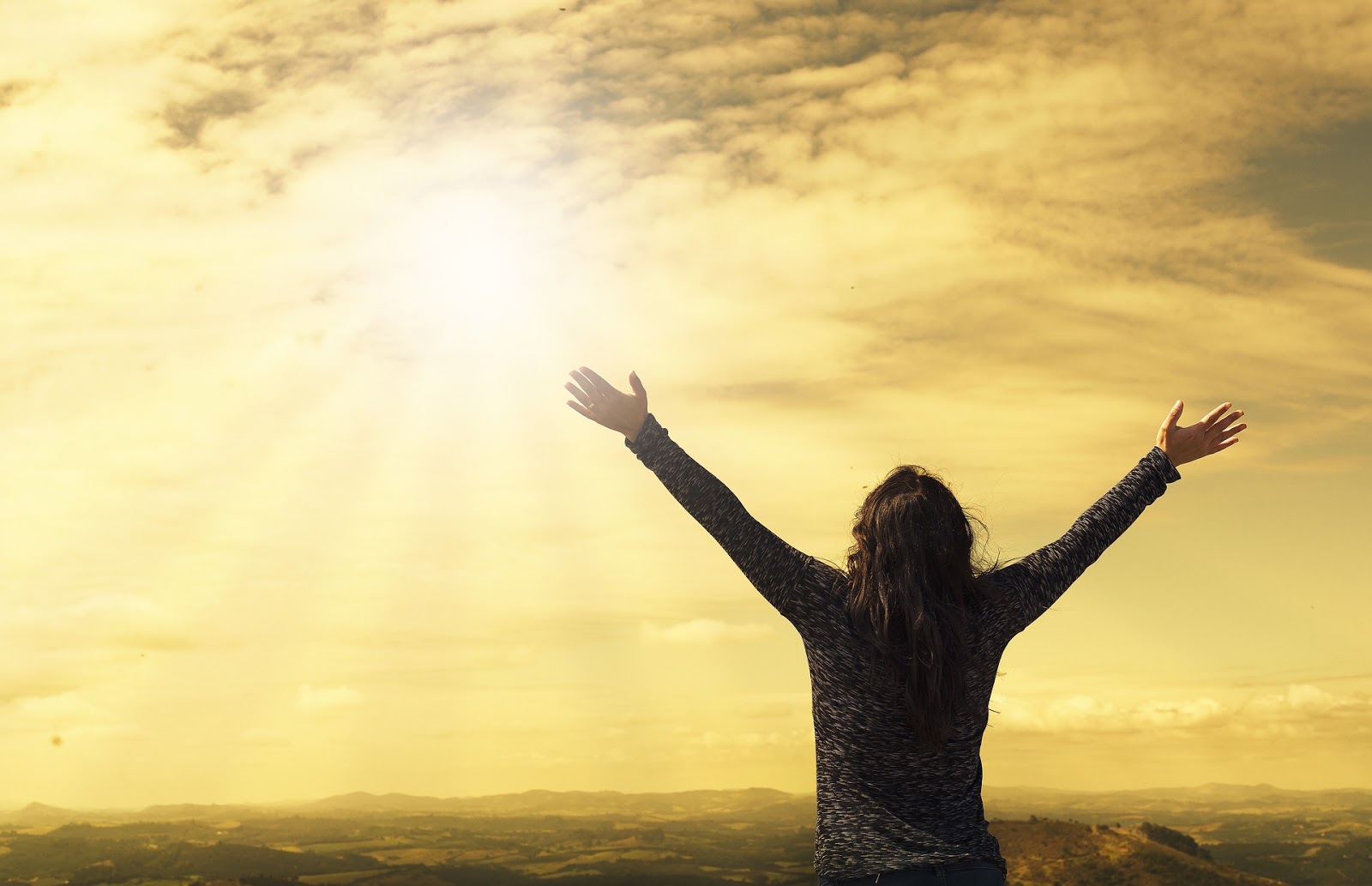 With Surrender Comes Transformation
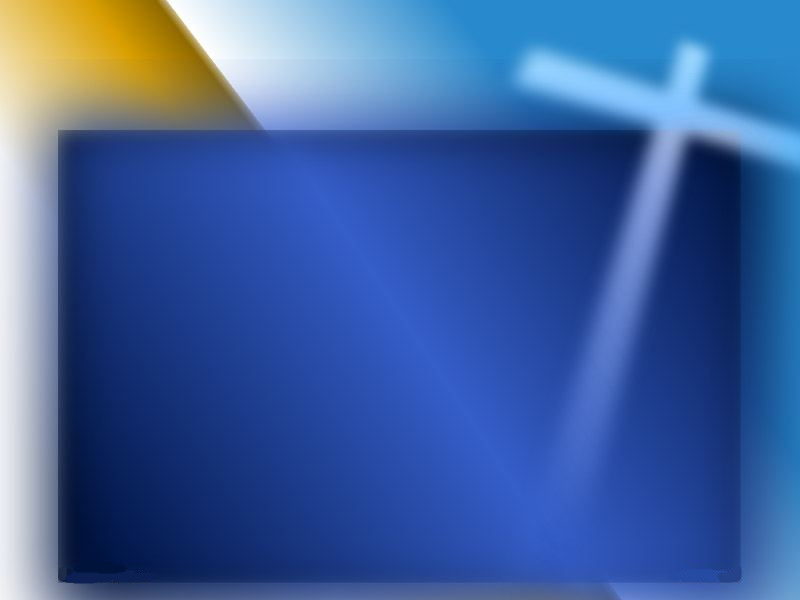 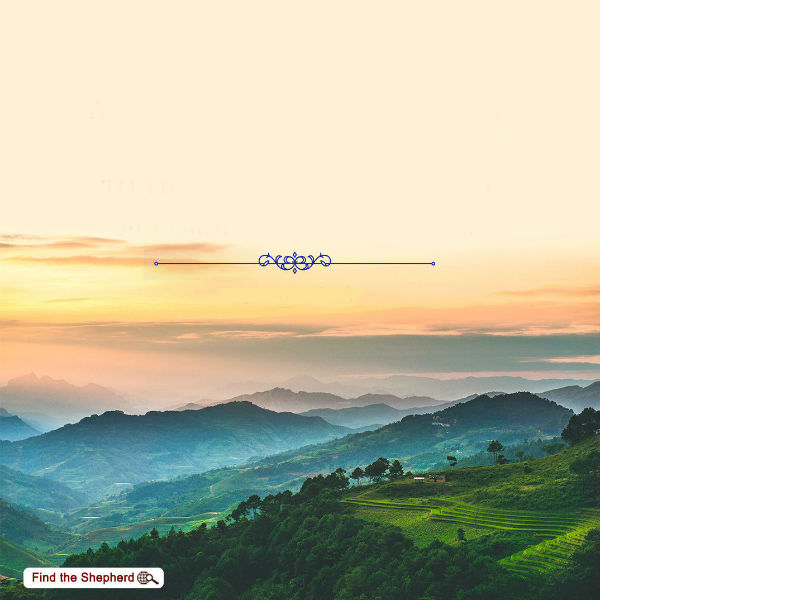 7 He who has an ear, let him hear what the Spirit says to the churches: To him who  overcomes, I will give to eat from the Tree of Life which is in the midst of the Paradise of God.
Revelation 2:7 (NKJV)
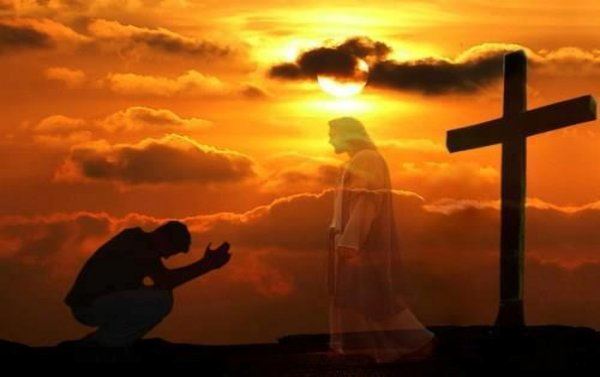 Today’s message is a call to surrender!
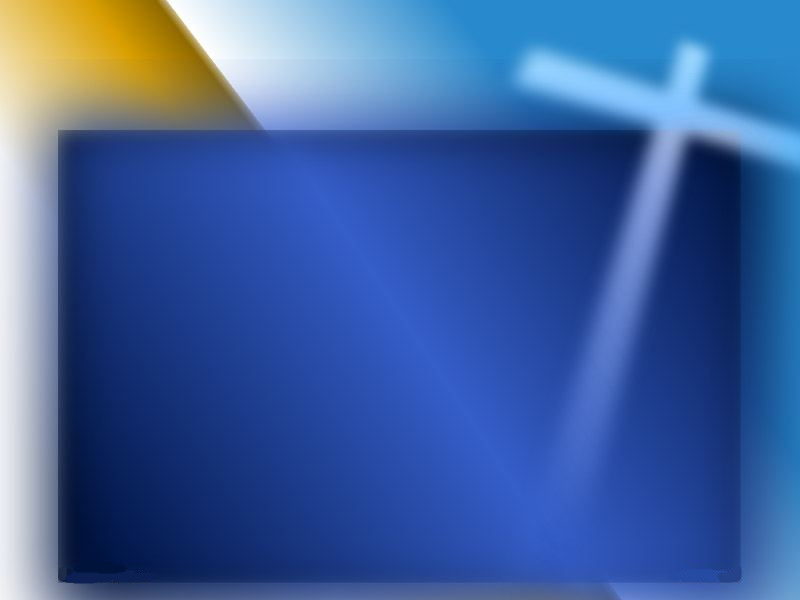 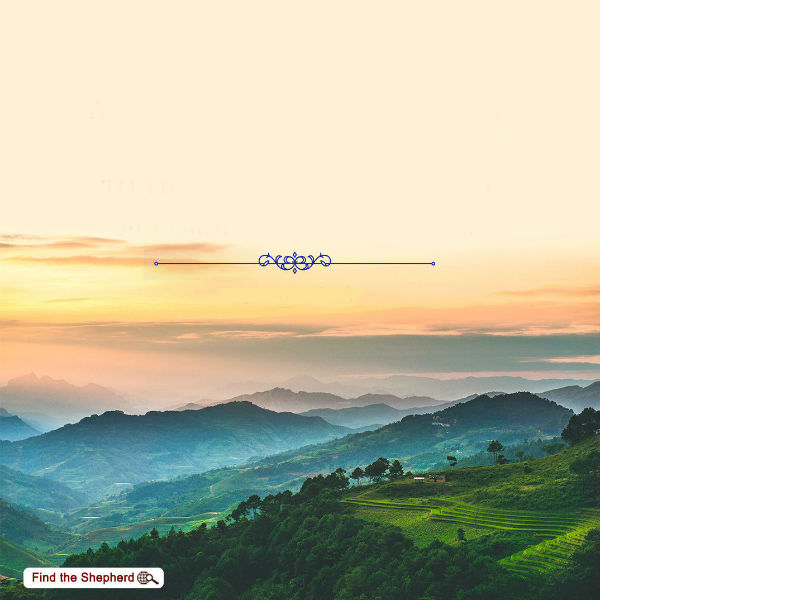 10 I have come that they might have life and have it more abundantly.
John 10:10 (NKJV)
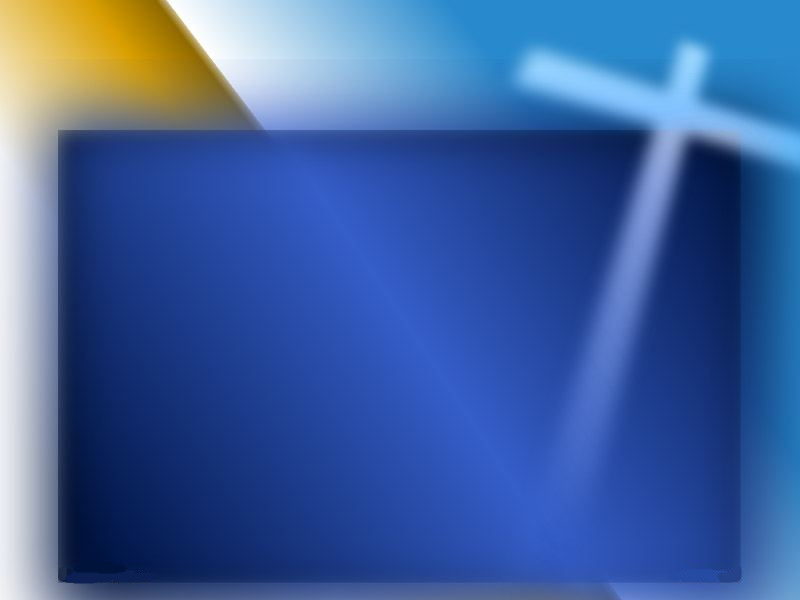 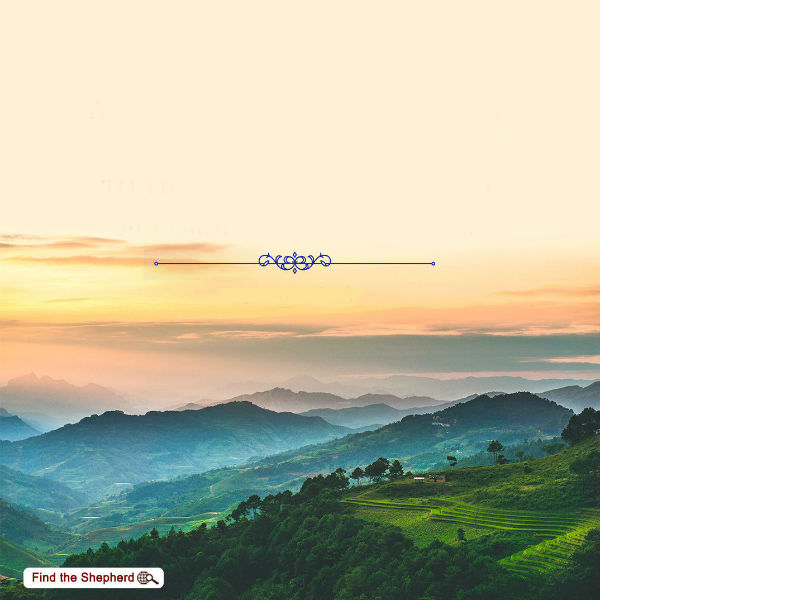 11  He came to his own, and his own people did not receive him. 12  But to all who did receive him, to those who believe in his name, he gave them the right to be children of God
John 1:11-12 (NKJV)